Предмет и задачи фармакологии. Принципы классификации лекарственных средств. Рецепт.
Лекция № 1
Преподаватель фармакологии
Клюева Инна Анатольевна
УЧЕБНЫЙ ПЛАН ДИСЦИПЛИНЫвесенний семестр19 лекций4 семинарских занятия10 практических занятийДифференцированный зачет
Требования к студентам
1. Обязательное и без опозданий посещение лекций и занятий.
2. Систематическая самоподготовка к занятиям
    - Учебник
    - Лекции (конспект)
    - Рабочая тетрадь для практических занятий
    - Фармакологический дневник
    - Справочная литература, Интернет.
3. На занятиях иметь - халат, сменную обувь, тетрадь, дневник, конспект, ручку.
4. Отсутствие академических задолженностей.
СОКРАЩЕНИЯ, УПОТРЕБЛЯЕМЫЕ В МАТЕРИАЛЕ ЛЕКЦИИ
Ф – фармакологияф/лог – фармакологическийЛВ – лекарственное веществоЛС – лекарственное средствоЛФ – лекарственная формаЛП – лекарственный препаратПЭ – побочные эффектыПП – противопоказанияВРД – высшая разовая дозаВСД – высшая суточная дозаС/д В – сильнодействующие веществаЯд В – ядовитые веществаБАВ – биологически активные вещества м/о – микроорганизмы
« Лекарство в руках знающего человекауподобляется напитку бессмертия и жизни, в руках невежды -  подобно огню и мечу»Сушрута, древнеиндийский врач.
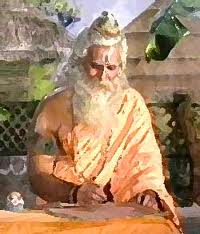 ФАРМАКОЛОГИЯ – это наука о взаимодействии лекарственных веществ с живыми  организмами.
ЗАДАЧИ ФАРМАКОЛОГИИ
Изучение уже известных лекарственных средств ЛС
Поиск и создание новых, высокоэффективных и безопасных лекарственных препаратов ЛП
История развития фармакологии
I период – Эмпирический
до середины  XIX века
II период – период фармакологии как самостоятельной науки.
Основоположники отечественной фармакологии
Павлов Иван Петрович
Кравков Николай Павлович
Источники получения лекарств
Природные
	- растения (морфин (мак снотворный)
	- животные (пепсин – слизистая желудков свиней)
	- микроорганизмы, грибки (антибиотики)
	- минералы (натрия хлорид)
Синтетические (сульфаниламидные ЛП)
Биотехнологические
	- метод генной инженерии
	- биологический синтез
МЕТОД ГЕННОЙ ИНЖЕНЕРИИ
БИОЛОГИЧЕСКИЙ СИНТЕЗ
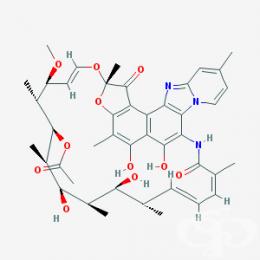 РИФАМИЦИН всасывается 
в кишечнике и попадает 
в кровь
РИФАКСИМИН не всасывается, 
остается в просвете  кишечника
ПУТИ ИЗЫСКАНИЯ НОВЫХ ЛВ
I. Эмпирический путь, случайные находки (препараты эхинацеи)
II. Совершенствование известных ЛС
1. Целенаправленный синтез (барбитураты: барбитал, фенобарбитал, гексенал)
2. Химическая модификация БАВ с известной фармакологической   активностью    (синтетические аналоги: адреналин = мезатон)
3. Синтез антиметаболитов и пролекарств (ЛП, приобретающие активность в результате метаболизма в организме человека) бромгексин = амброксол)
III. Поиск и создание новых, высокоэффективных и безопасных ЛС
СХЕМА ИССЛЕДОВАНИЯ НОВЫХ ЛП
Новые полученные ЛВ
скрининг
Доклинические испытания
(на животных)
Фармакологический комитет МЗ РФ Фармакопейный комитет МЗ РФ
Дает разрешение  на проведение
Результаты
Дает разрешение на производство и использование
Клинические испытания 
(на людях - добровольцах)
Метод ПЛАЦЕБО
Производство  промышленностью и внедрение в практику
НАЗВАНИЯ ЛЕКАРСТВЕННЫХ СРЕДСТВ
ГОСУДАРСТВЕННАЯ ФАРМАКОПЕЯ
Основной документ, регламентирующий требования к качеству лекарств, изготавливаемых отечественной промышленностью, методы определения качества и активности ЛС, способы аптечного изготовления ЛФ, списки  ядовитых и сильнодействующих веществ, их ВРД и ВСД (ГФХ ГФХI ГФХII).
КЛАССИФИКАЦИИ ЛС
по силе воздействия на организм (токсикологическая)
по фармакологической группе
снотворные
анальгетики
гормональные
противомикробные средства и др.
ядовитые VENENA  
     список А 
    ( + наркотические ЛВ) (атропин, морфин)
сильнодействующие
      HEROICA  
      список Б
      (димедрол)
VARIA – прочие
Ответьте на вопросы
Что изучает предмет фармакология?
Каковы основные задачи фармакологии?
На какие группы по силе действия можно разделить ЛС?
Как хранят ядовитые ЛС?
Что такое рецепт?
Для чего нужны рецептурные бланки различной формы?
Спасибо за внимание.